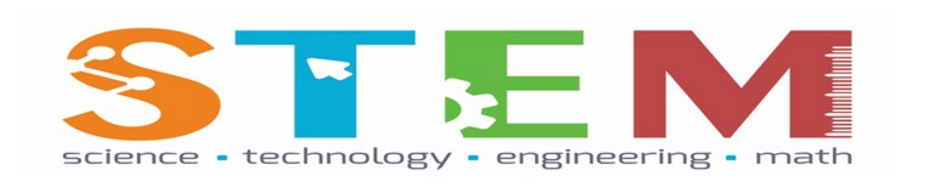 A Year of
Kids’ STEM Workshops
on a Budget!
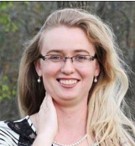 Emily Zorea
Youth Services Librarian
Brewer Public Library
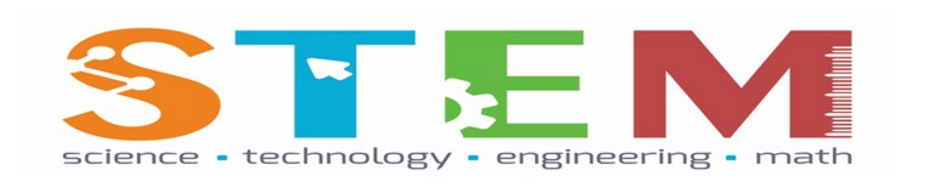 A thank you to our program’s biggest supporters…
Martha Bauer- Brewer Public Library Director
Marge Loch-Wouters-SWLS Youth Services 	Consultant
Friends of Brewer Public Library 
Organizations who have awarded our program grants.
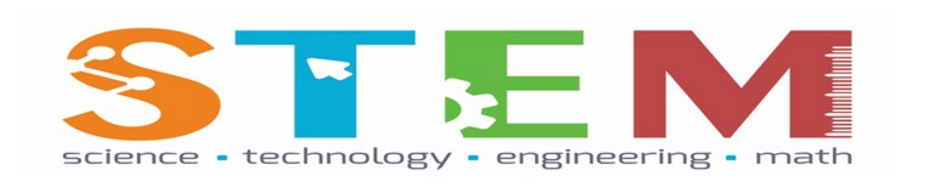 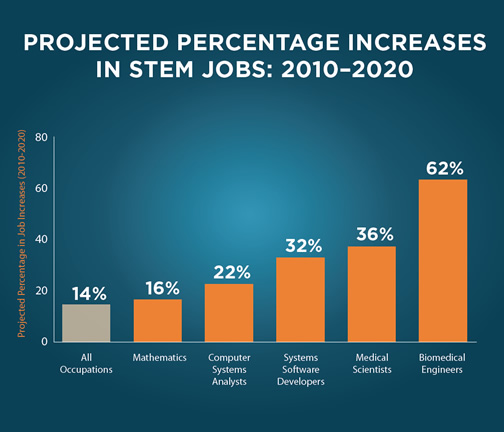 STEM and Our Future
[Speaker Notes: STEM and Our Future: 
Definition for STEM
Many of the challenges of the 21st century are rooted in STEM fields.A Knowledge of STEM is essential for a well-informed citizenry]
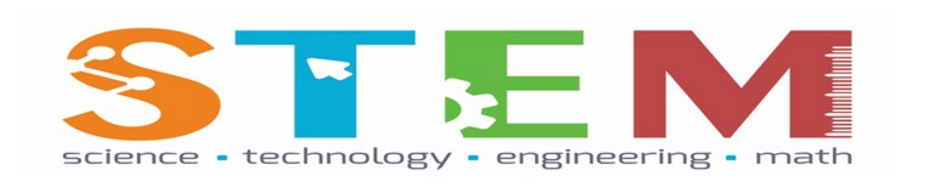 STEM as a Community Education
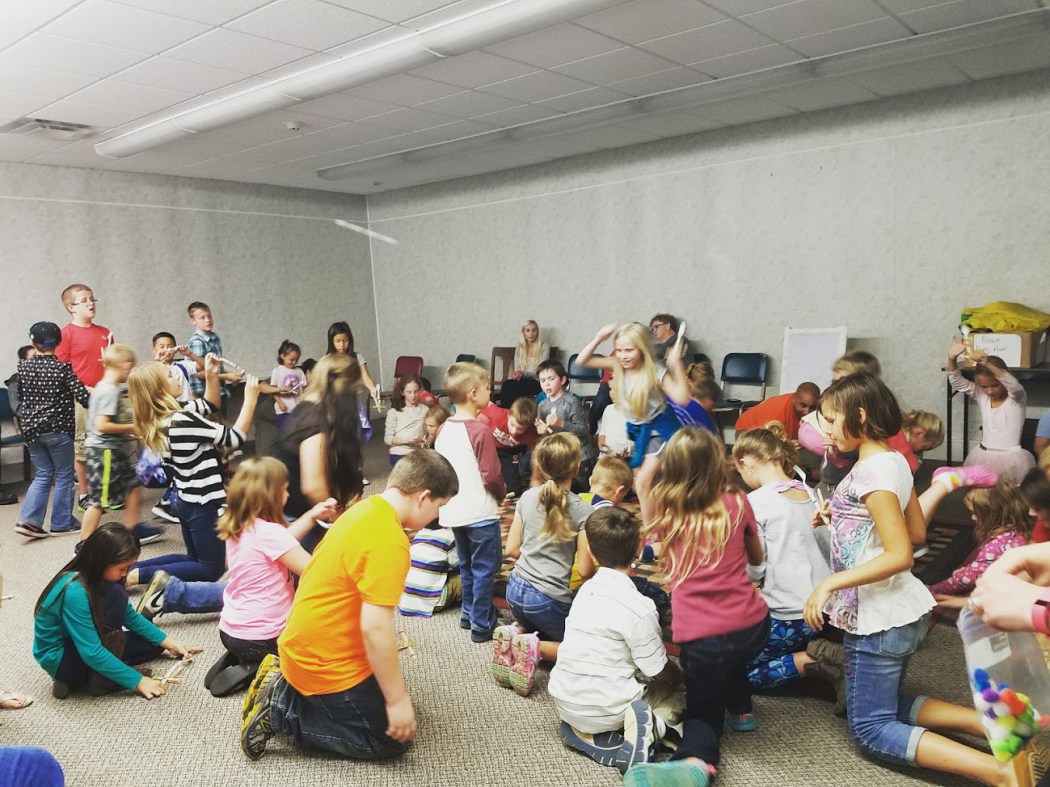 [Speaker Notes: STEM as a Community Education: 
-When I began to plan out a long-term plan for our STEM Workshops, I was learning that research backed up the model of what I had in mind, which was to use the public library as a place where our community, youth, parents, siblings, and strangers, could come together to explore using informal experiences. 
Youth only spend 5% of their lives in the classroom. 
Most learning, most science, is learned outside of formal education. 
All learning positively influences the classroom experience. 
Research shows that when families, schools, and community work together to support learning, students perform better academically. 
In fact, the greatest factor that affects youth’s immediate and later success is the family’s attitude that learning is a positive experience. 
Libraries offer a physical place to bring our community together to support the learning of youth while maintaining a family holistic program.]
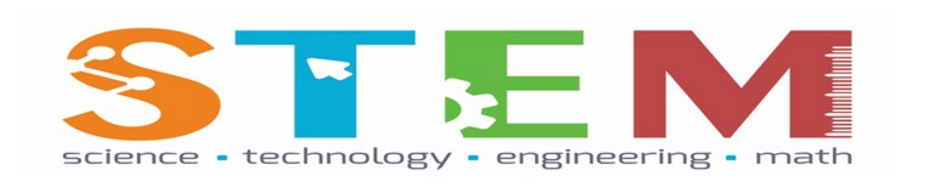 A Year of Kids’ STEM Workshops
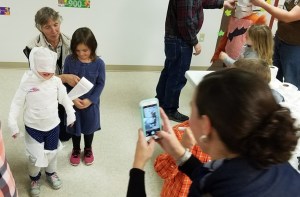 [Speaker Notes: A Year of Kids’ STEM Workshops
- Began out of a library system grant inspiration-LSTA. 
Wanted to have a forum to use materials and not let them “sit on the shelf”. 
Began in September-still running
Offered on the 2nd and 4th Monday of every month. 
This was a night when few other family community programs were taking place. 

Started at 6pm, and now we have added a 4pm time as well. 
Will continue offering these workshops every Monday evening throughout the summer. 
Budget= $0.30 a child per program, or less. A few programs using some special materials did cost more. These were purchased for us through grants.]
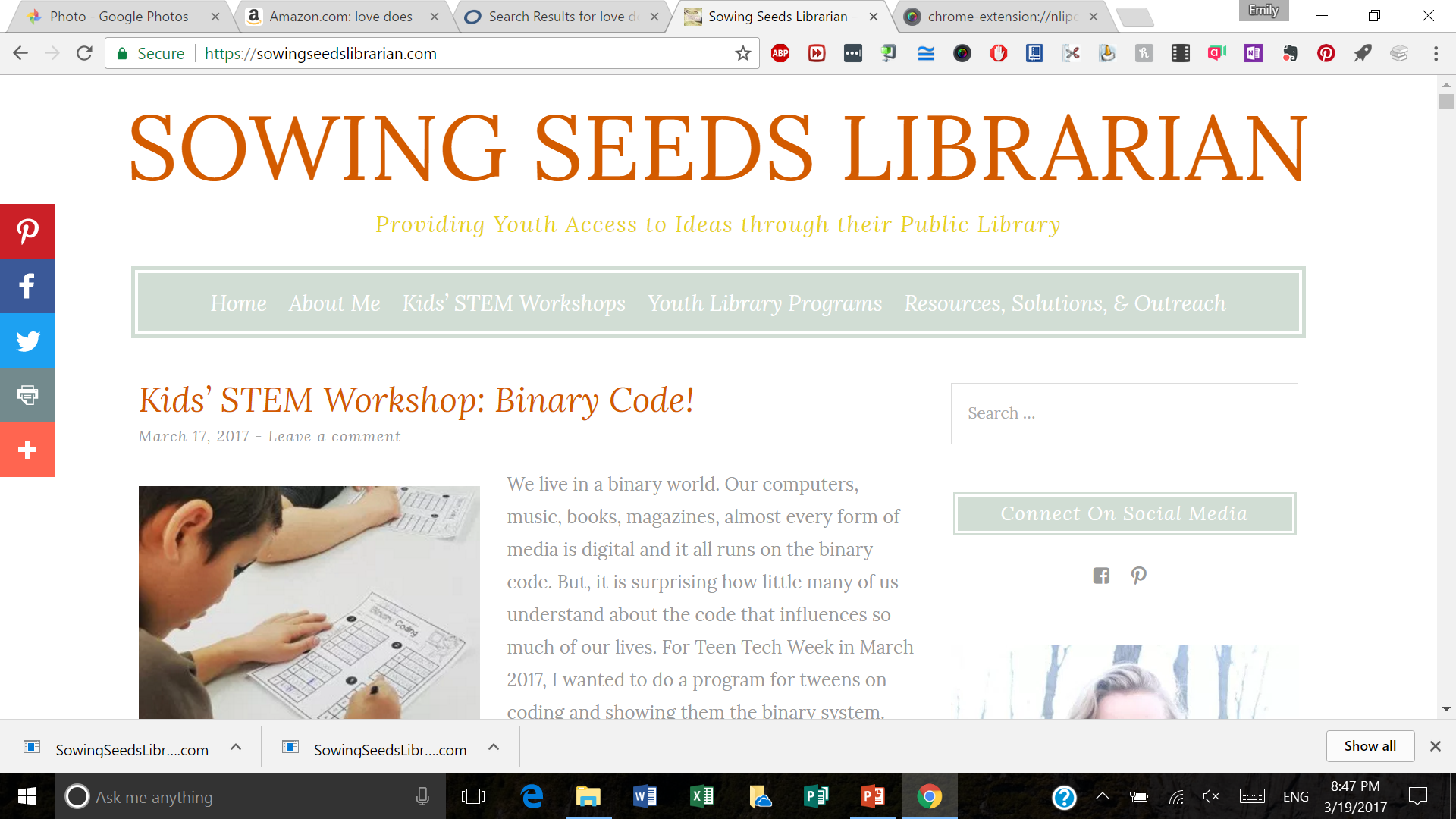 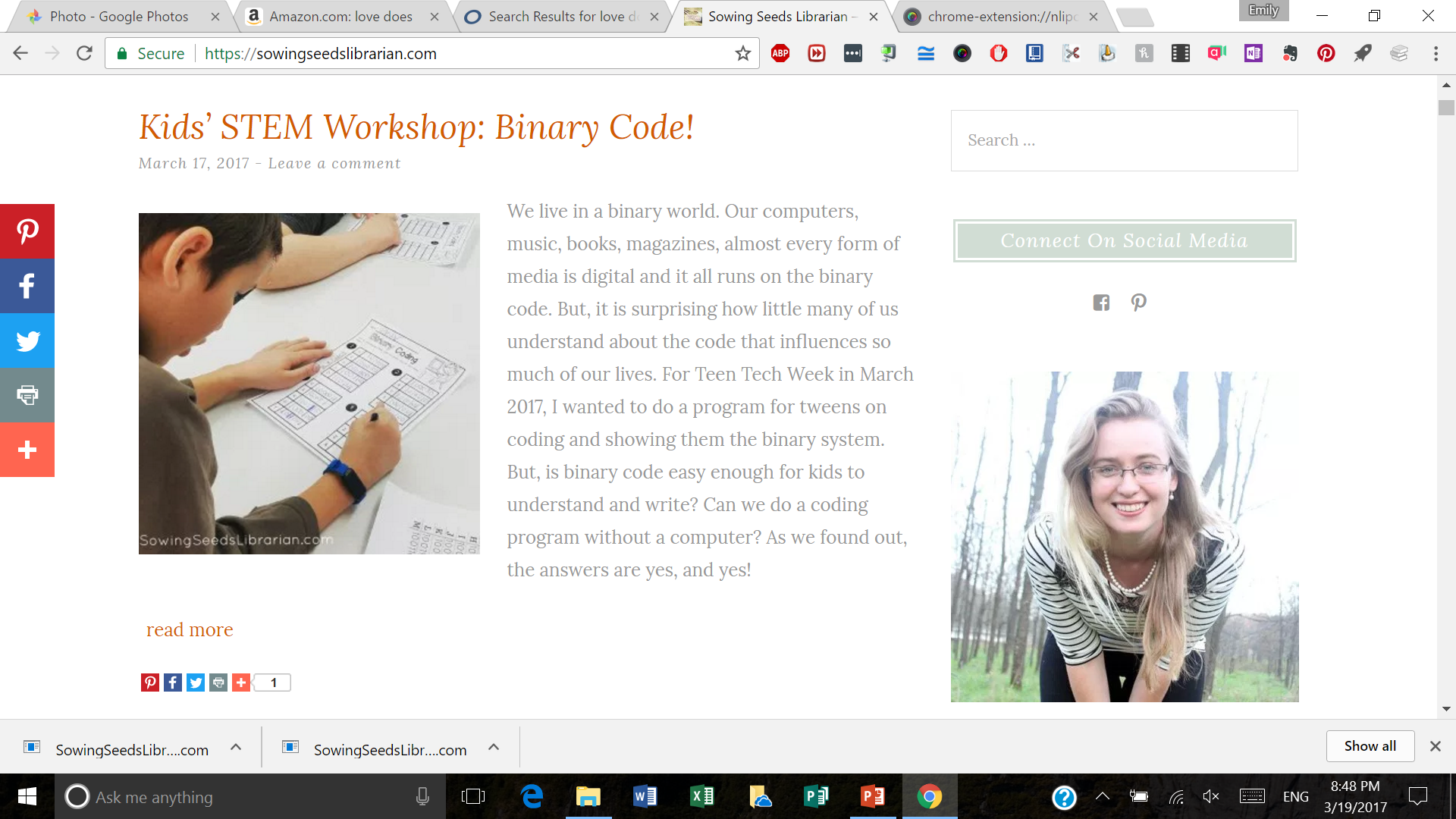 [Speaker Notes: And all the information is…
I wanted these ideas to be easily duplicated. 
Blogs were my mentors, wanted to pass these ideas along.]
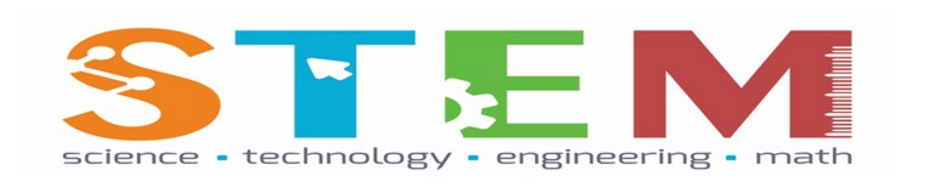 Bridge Engineering with Newspaper
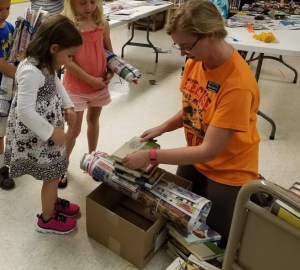 [Speaker Notes: Bridge Engineering with Newspaper: 
1st program
$0 to offer
Paper was donated from print shop
Showed a Prezi presentation on bridge design from the Show Me Librarian]
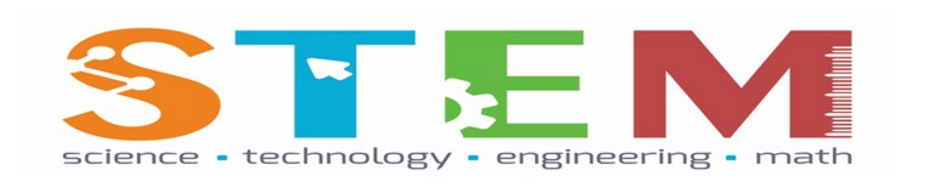 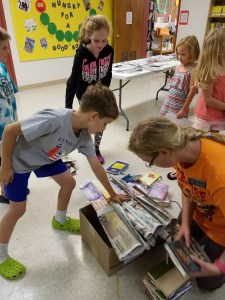 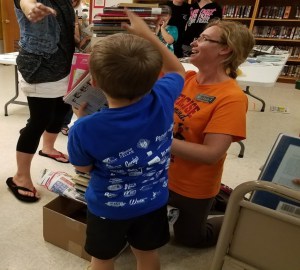 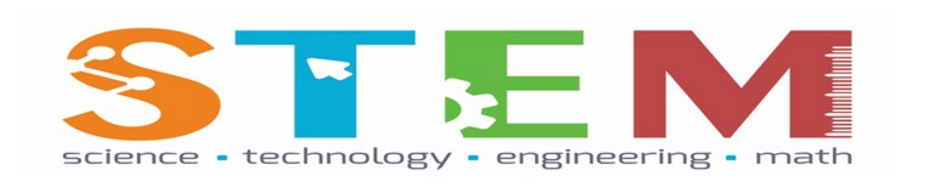 Bats in Flight
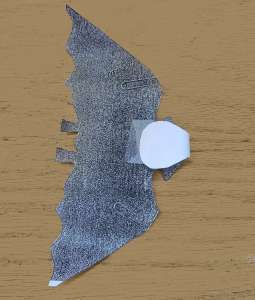 [Speaker Notes: Bats in flight 
$0
All you need is the template and some paper clips, scissors and tape]
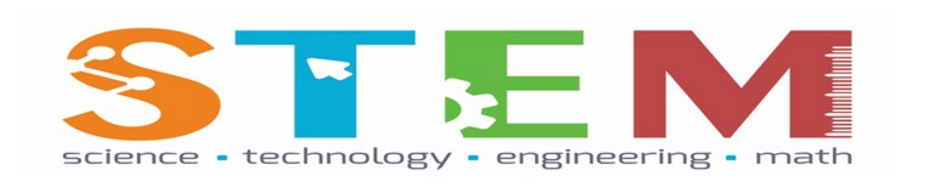 Binary Code
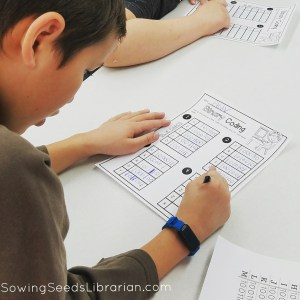 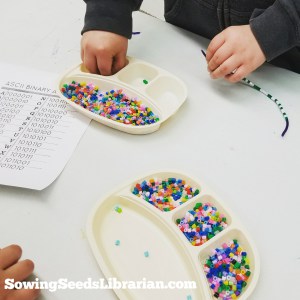 [Speaker Notes: Binary Code: 
$0 we had all the supplies on hand. 
You can order the beads on Amazon for $13 for 6,000
Need downloadable- Binary alphabet, Binary Coding Sheet, and the Binary numbers]
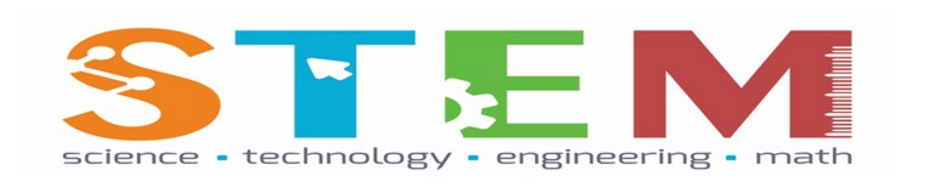 [Speaker Notes: https://www.youtube.com/watch?v=s9LqqC2cVfg]
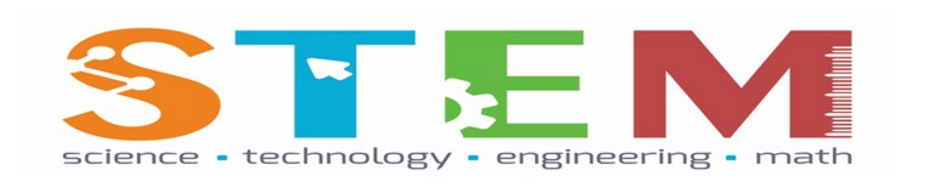 Float or Won’t-Boat Building
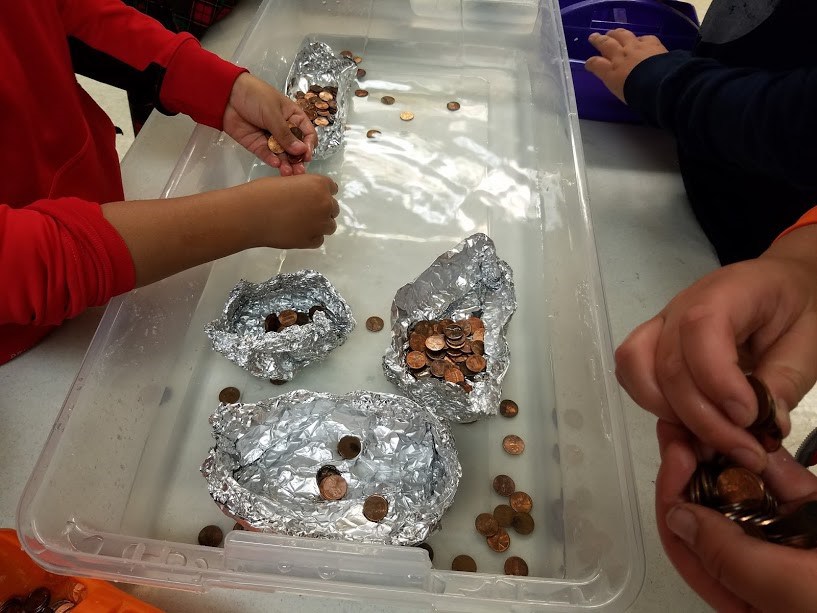 [Speaker Notes: Float or Won’t
Cost $15 for tin foil (2 rolls of 180 feet each roll)
Underbed storage containers $80 worth. But, we will be able to use these again. 
$20 in pennies…but we will be able to continue using these again and again
Buoyancy, density, and the Archimedes' principal]
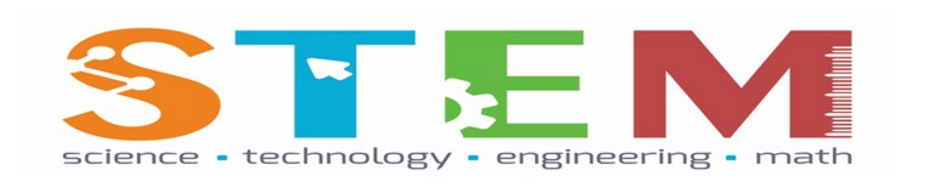 Catapults
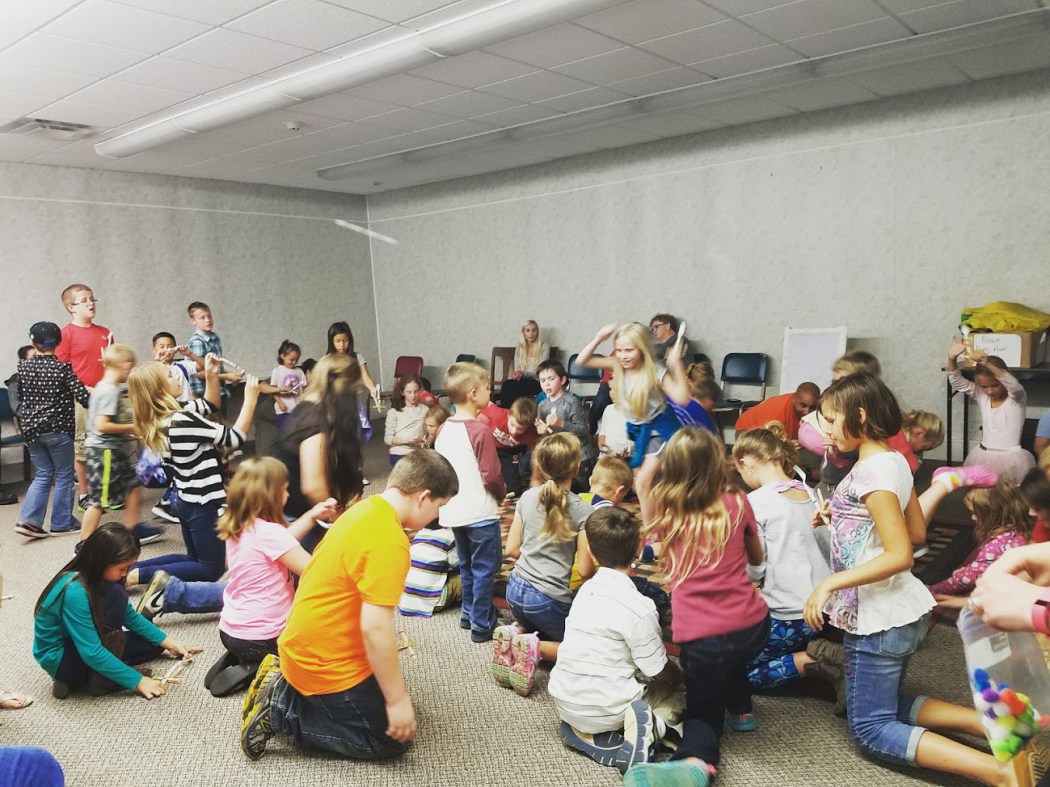 [Speaker Notes: Catapults
-our highest attended program
- https://www.youtube.com/watch?v=XchdUB-ZnKc]
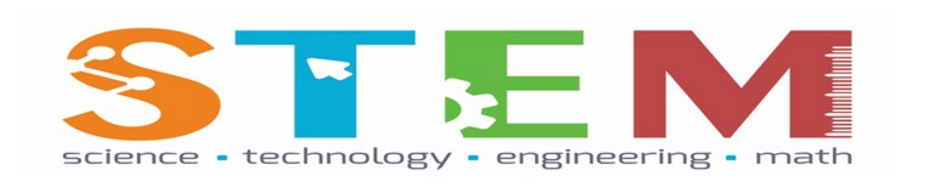 [Speaker Notes: Just need two tongue compressors, five popsicle sticks, rubber bands, and pom poms, and a plastic spoon 
https://www.youtube.com/watch?v=XchdUB-ZnKc

https://www.youtube.com/watch?v=XchdUB-ZnKc]
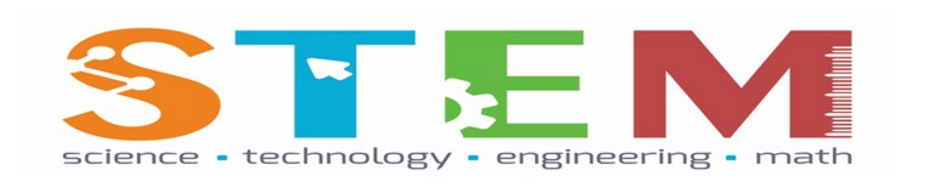 Marble Maze-Push and Pull Physics
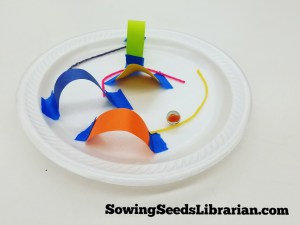 [Speaker Notes: Marble Maze-
Cost= $0.25 per child. 
Supplies: Foam plates, marbles, painter’s tape, paper scraps, Wikki Sticks]
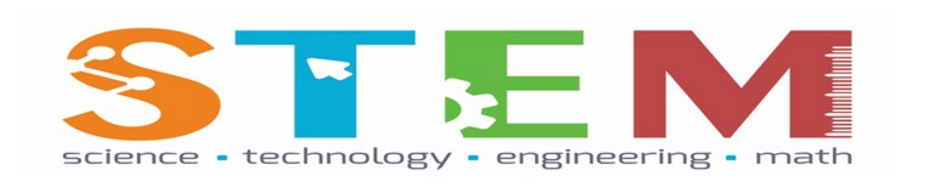 Marshmallow Igloos
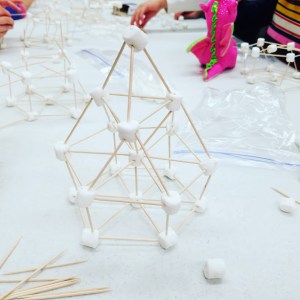 [Speaker Notes: Marshmallow Igloos
$0.30 per child
Need: Marshmallows, toothpicks, paper plates to carry creations home,  sandwich bags to pre-portion out how many marshmallows each child will receive. 
I used 7 10 oz. bags of mini marshmallows5 boxes of 500 count toothpicksSandwich bagsPaper plates to build on (and carry their creations home!)
I was able to divide all these supplies into 55 bags to serve 55 children.]
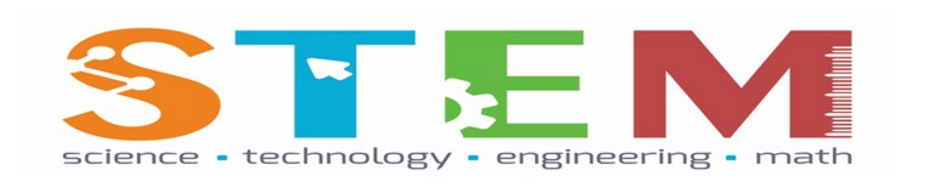 Straw Towers
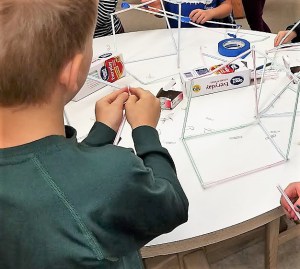 [Speaker Notes: Straw Towers
-Cost $0.30 per child. 
-Need: straws and paper clips. You will need way more paper clips than you think! 
Straws are $1 a box at Walmart for 100 count. Plan on one box serving 3 children. 
Paper clips: 1 box will also serve 2-3 children.]
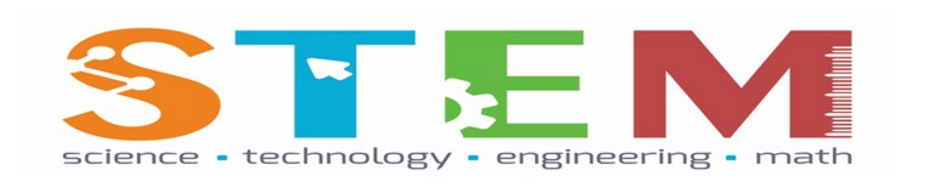 Toilet Paper Mummies
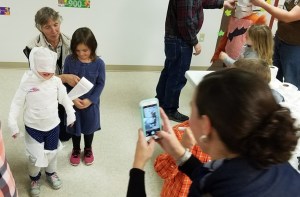 [Speaker Notes: Toilet Paper Mummies 
About $0.25 per child
Math estimation]
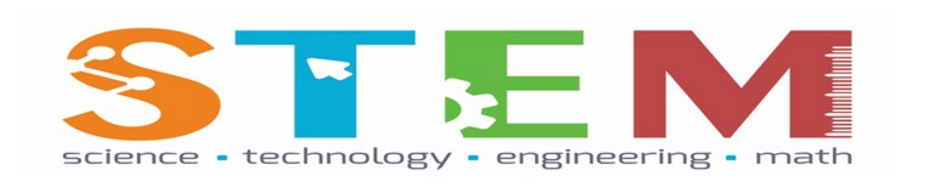 Coding with Scratch
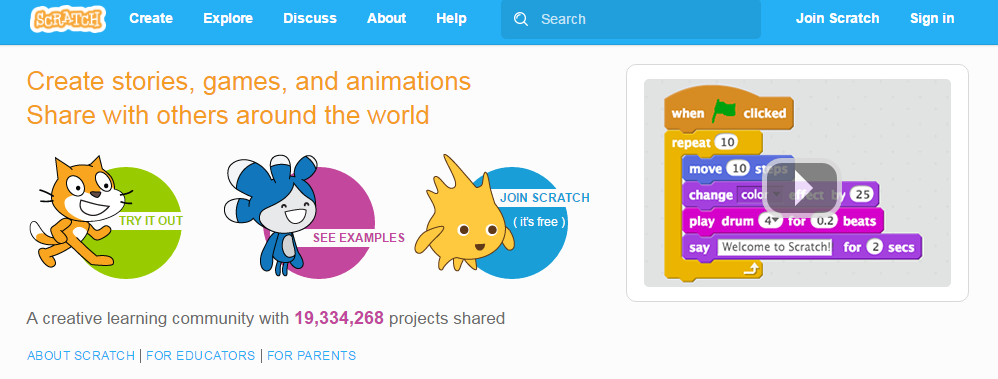 [Speaker Notes: Coding with Scratch 
https://scratch.mit.edu/ 
Possibly Play video]
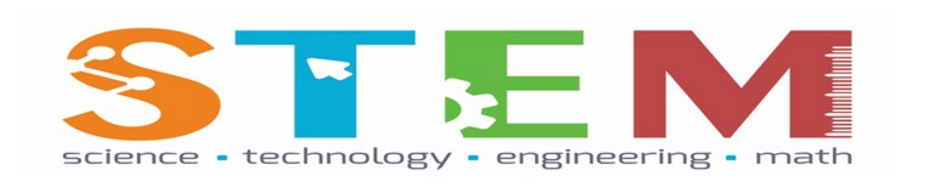 STEM Planning Resources
StarNet-Science-Technology Resources for Libraries 
Show Me Librarian Blog
Pinterest
[Speaker Notes: http://clearinghouse.starnetlibraries.org/index.php]
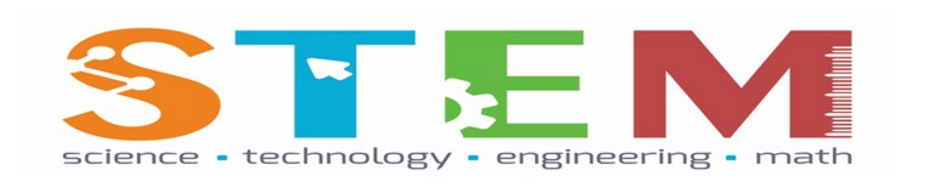 Grants:
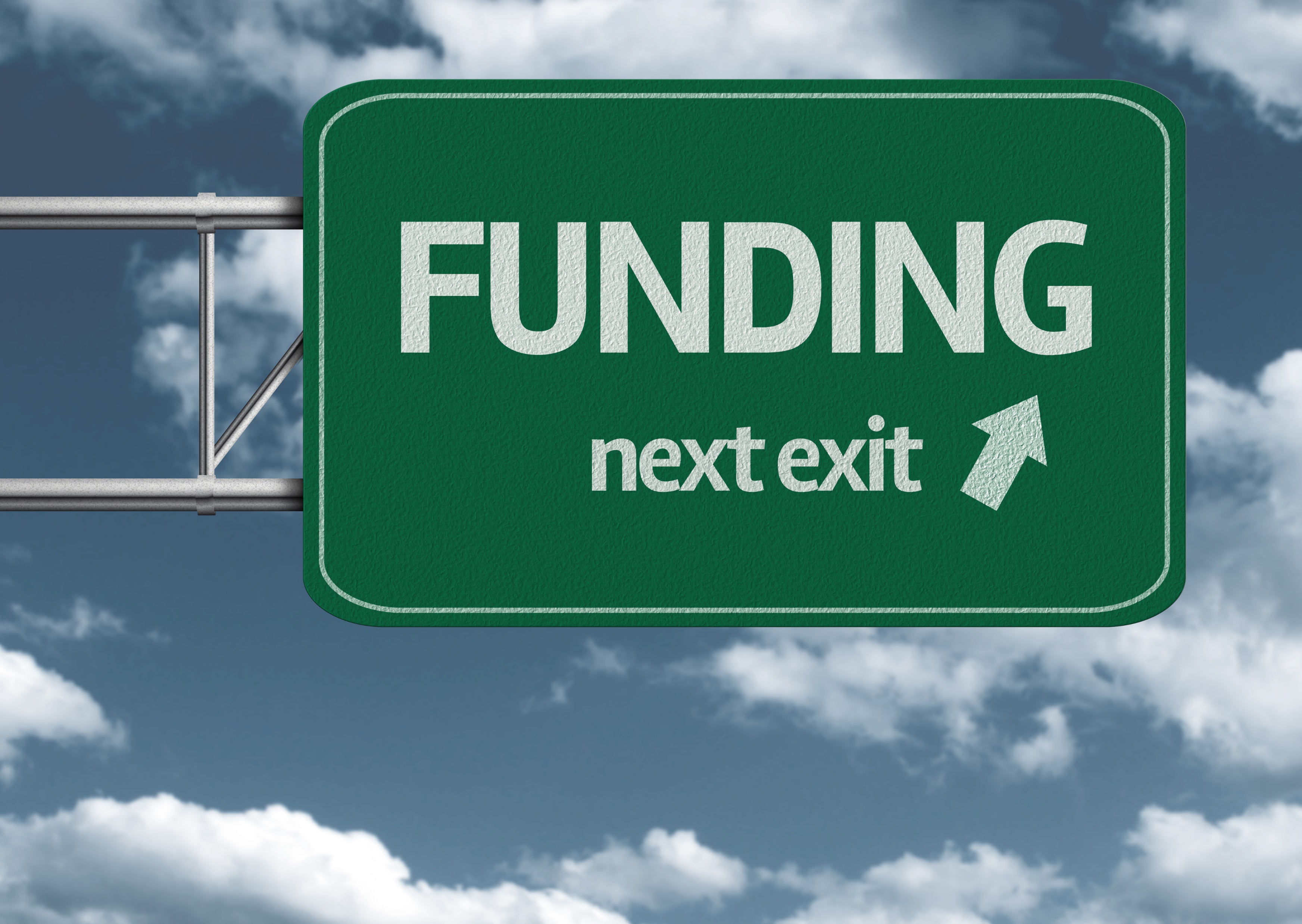 [Speaker Notes: Grants: 
-Friends Group
Talk with your director about what bills your library pays. Look up every one of those companies. Many of them have foundations. Since your library is a patron of their business, you are probably very likely to be accepted for any grant that you apply for, as long as it is within the scope of their foundation. 
For example, I realized our library pays monthly bills to We Energies….
Talk to your local paper or radio station. Ask if you could have a news segment detailing any grants that you have won
Pay attention in your community if you hear of another program receiving grants. Ask questions. 
Local funding can be your best bet because you will have built a reputation and a face. 
Cultivate relationships outside of the library in your personal life. Community First Bank. 
Send thank you notes immediately after being awarded. Try do send one again several months later with an update and pictures on how you used that money. 
Keep an excel file of all grants, and when you spend down grant money. 
Keep a record of all grants you apply for, with the name and address of the organization and any names of people you talk to. Hang this somewhere where you will see it. It makes it so much easier to write thank you notes during the year. 
Grants give way to more grants.]
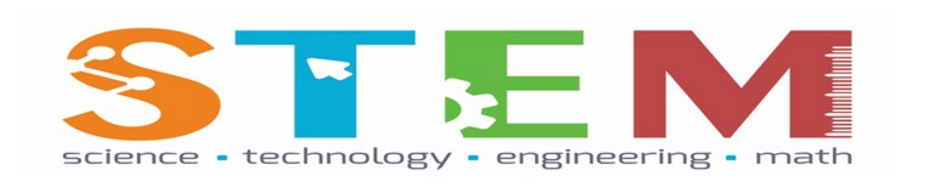 STEM in your Community
What do Kids’ STEM Workshops look like in your community? 

Plan and Schedule.
Identify supporters.
Identify needed resources.
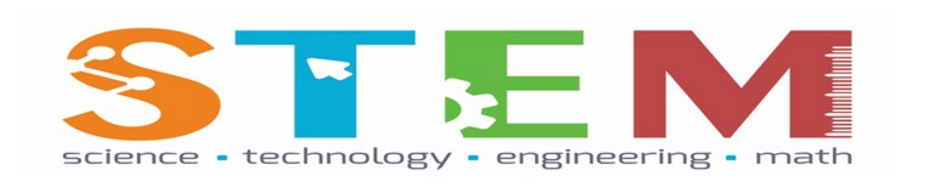 Let’s keep good ideas circulating!
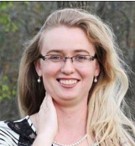 Emily Zorea
ezorea@swls.org
SowingSeedsLibrarian.com
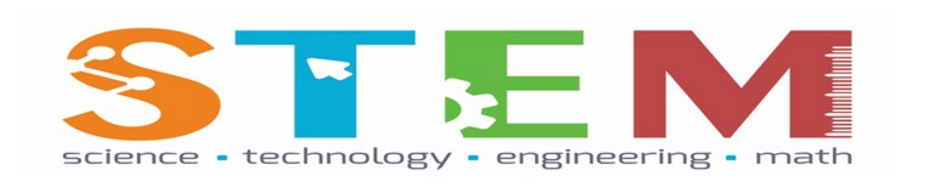 Thank you!